Before Reading:
Reading Fluently
1
2
3
Making Connections
Find a partner. First one partner reads p 2-4. Then the next partner reads p 2-4. 
Match your reading to the punctuation (.  ?  !)
Make sure p 4 sounds scary!
Sign your partners jotter to say you have done this.
Look at the front cover. 

Is the cover happy or scary? 
What do you think this book might be about? Write down 2 ideas.
Think of a time you were afraid of something. 
What were you afraid of? 
Are you still afraid of this thing? 
Who helped you when you were feeling afraid?
6
4
Answer This!
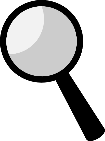 Making Connections
5
The Bogeyman

By Mij Kelly and Keino 
(Big Cats)
What do the Bogeyman’s eyes look like? 
How did Harry get into his seat at school? 
What did Harry do when he stepped on a crack? 
How else does Carrie try to scare Harry?
Carrie likes to scare Harry. Imagine Carrie is trying to scare you. 
What could you say to Carrie if she was trying to scare you? 
Write down 3 ideas.
Exploring Words
Picture This!
9
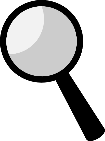 8
Figure it out?
7
Pronouns
Pronouns take the place of a noun. 

Write down 3 sentences from your book that have  pronoun in them. 
Circle the pronoun and underline the noun it takes the place of.
Re-read p. 4. Carry describes the Bogeyman. 
Draw a picture of the Bogeyman. Include lots of detail.
Label your picture
Make sure your picture 
      is scary! 
Colour your picture.
Re-read p 2 and p 19. On both pages, it says ‘And the world changed’. 

Why did the world change on 
p 2? Why did it change 
back again on p 19?
Before Reading:
Reading Fluently
1
2
3
Making Connections
I can 
Make connections between something in my book and something that happened to me. 
Write about the connections I’ve made.
I can
Take turns with a partner.
Use punctuation to help me read with expression.
I can 
Look at the front cover and predict what might happen in my story
6
4
Answer This!
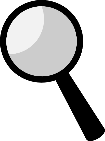 Making Connections
5
The Bogeyman

Success Criteria
I can 
Make connections between something in my book and something that might happen to me. 
Write about the connections I’ve made.
I can
Read my book carefully. 
Answer questions about my story.
Exploring Words
Picture This!
9
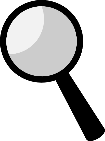 8
Figure it out?
7
I can 
Identify pronouns.
Identify the noun that the pronoun takes the place of.
I can 
Use what I know to help me understand what is happening in my story.
I can 
Picture what is happening in my story. 
Draw what is happening in my story. 
Include lots of detail in my drawing.